Chaves do Sucesso do  Desafio Jovem—Parte 1Keys to the Success of Teen Challenge—Part 1
Por David Batty
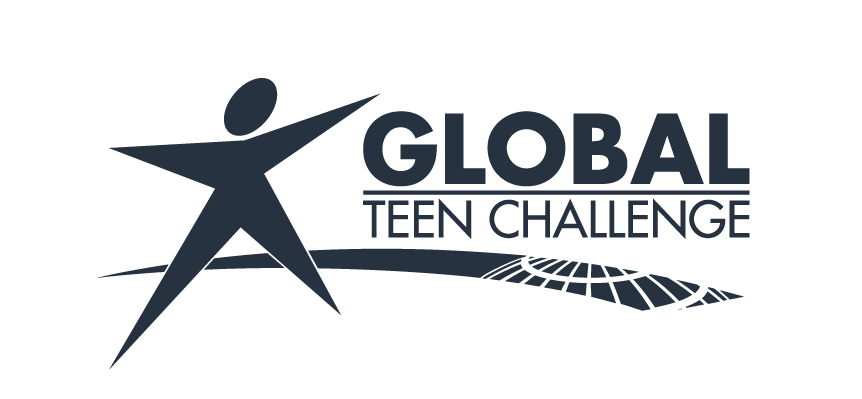 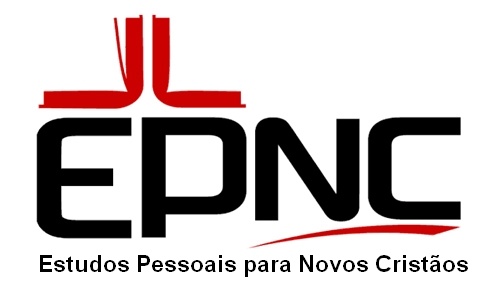 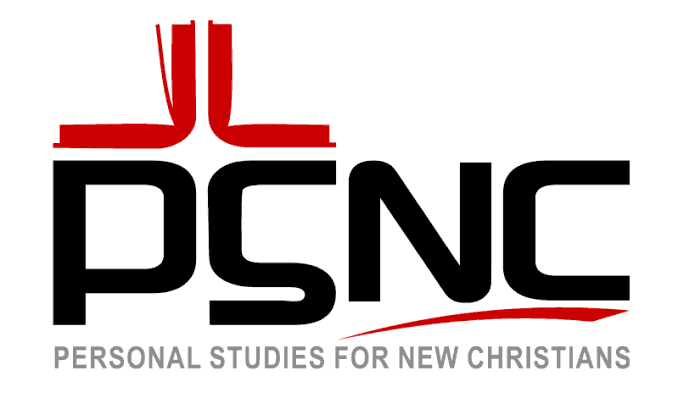 06/2016
PSNC #1     www.iTeenChallenge.org
1
Qual é o alcance do Desafio Jovem em ajudar pessoas a vencer a adicção de drugas e outros problemas controladores da vida
	What is the approach of Teen Challenge in helping people overcome drug addiction and other life controlling problems?
06/2016
PSNC #1     www.iTeenChallenge.org
2
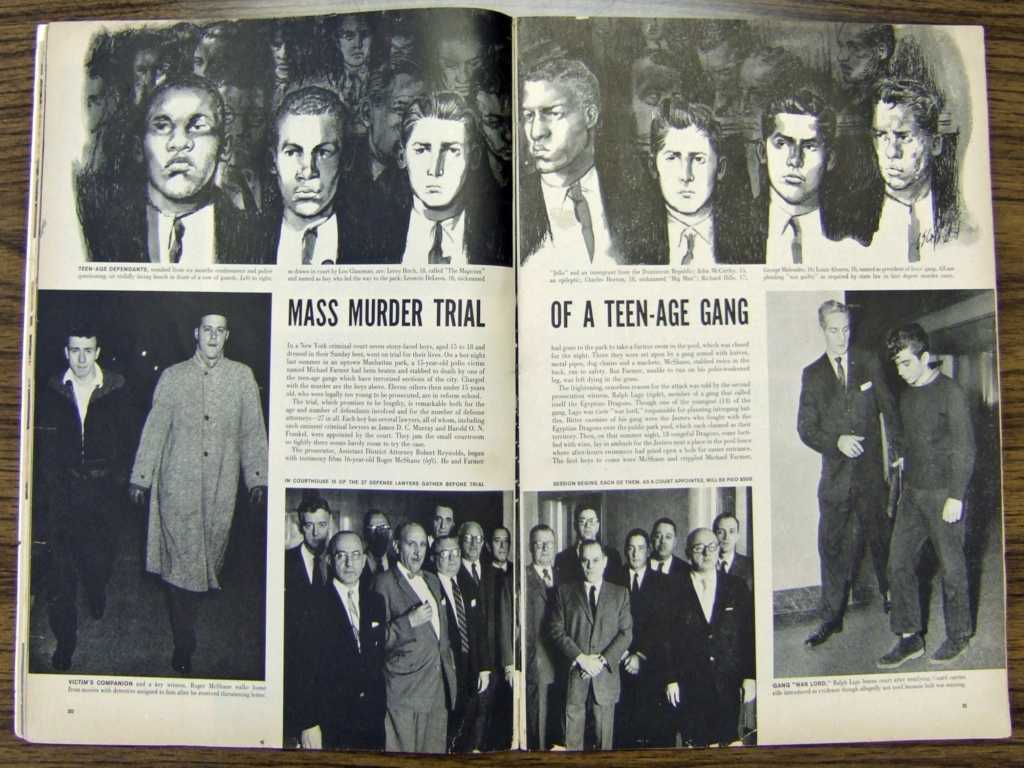 06/2016
PSNC #1     www.iTeenChallenge.org
3
06/2016
PSNC #1     www.iTeenChallenge.org
4
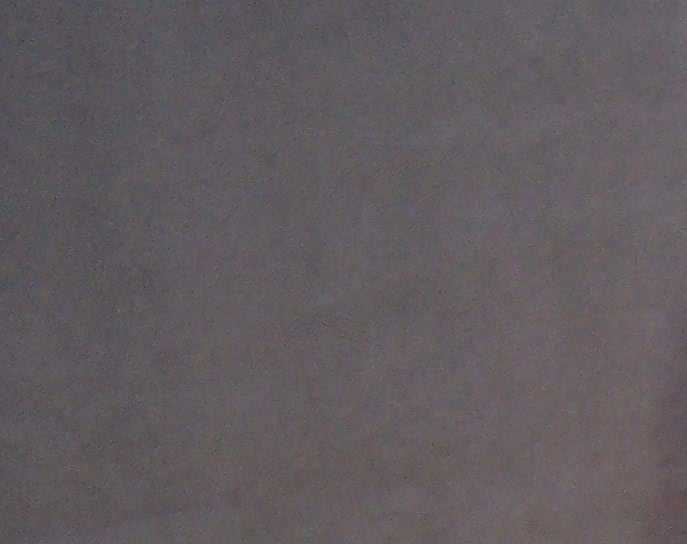 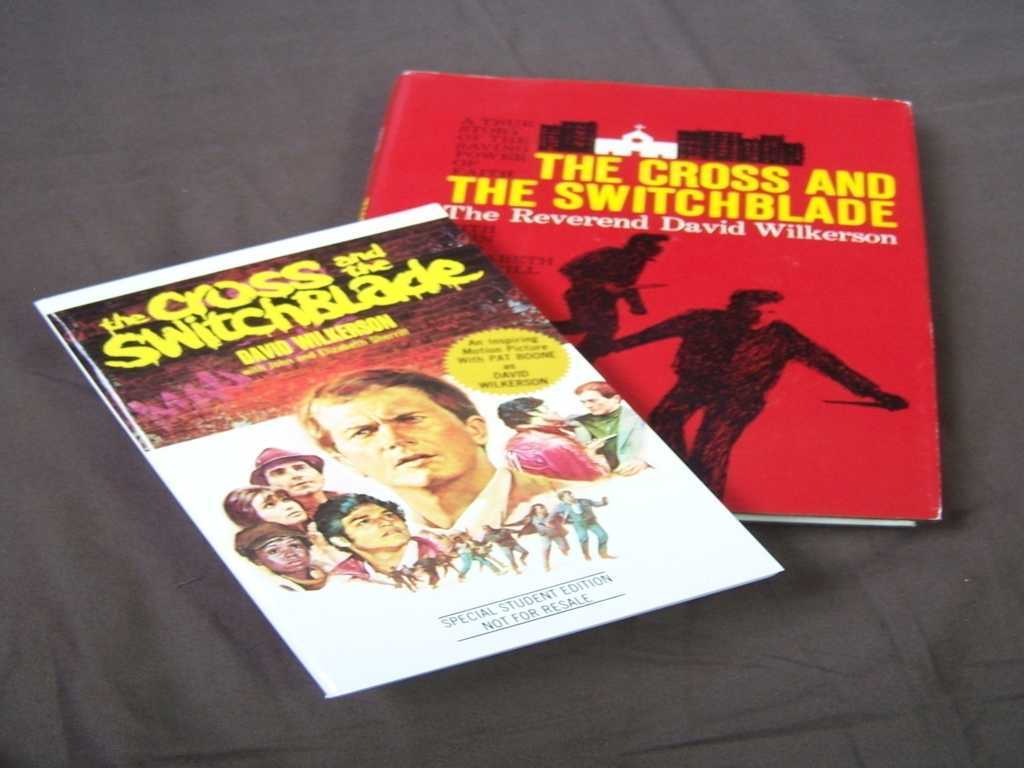 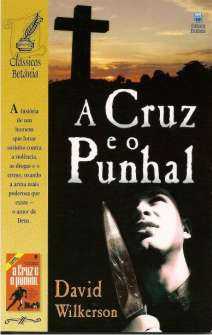 06/2016
PSNC #1     www.iTeenChallenge.org
5
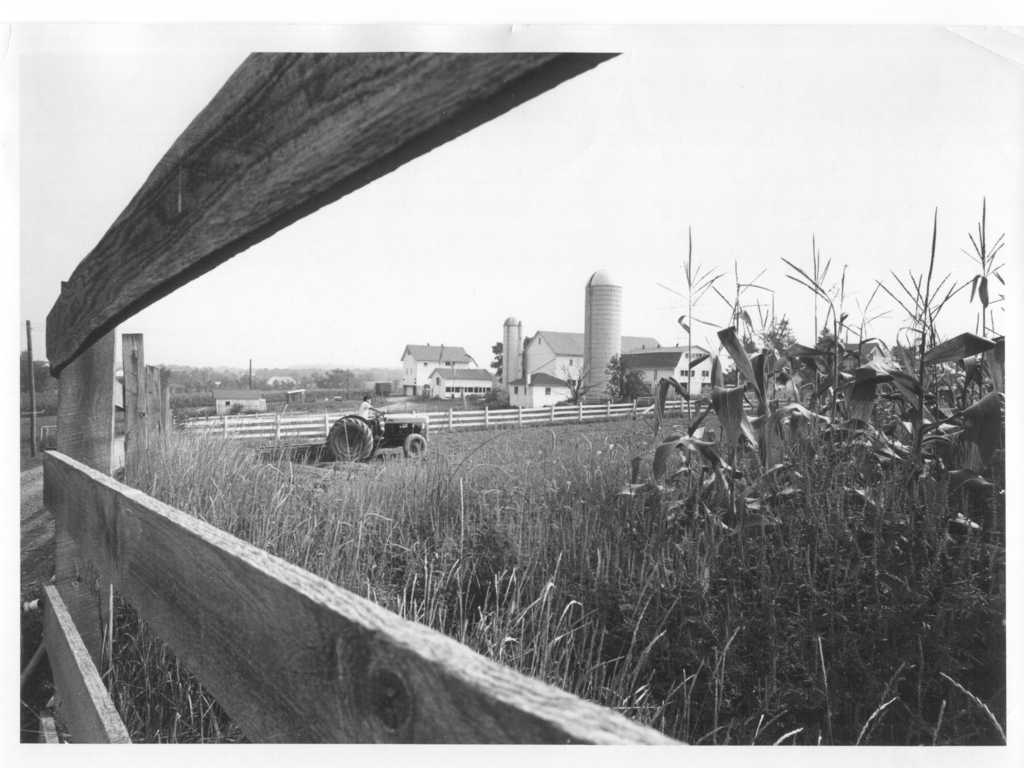 “A Fazenda”
“The Farm”
06/2016
PSNC #1     www.iTeenChallenge.org
6
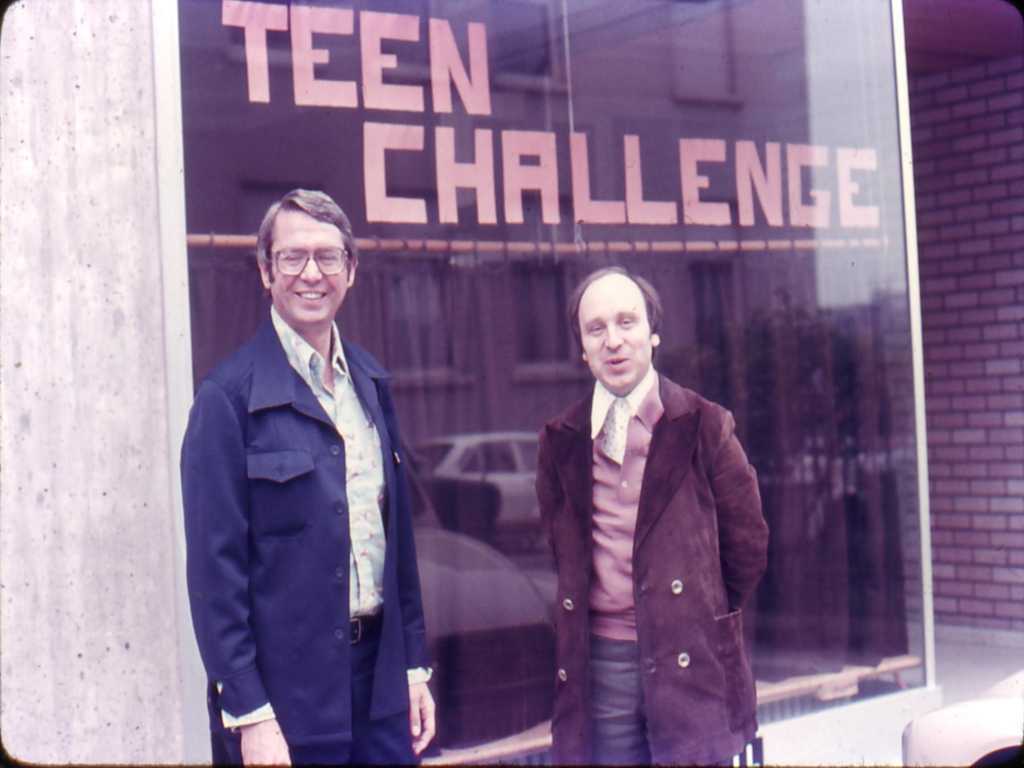 Howard Foltz and Dieter Bahr, Pioneiros do Desafio Jovem na Europa

Howard Foltz and Dieter Bahr, Pioneers of Teen Challenge in Europe
06/2016
PSNC #1     www.iTeenChallenge.org
7
[Speaker Notes: Howard Foltz and Dieter Bahr, Pioneers of Teen Challenge in Europe]
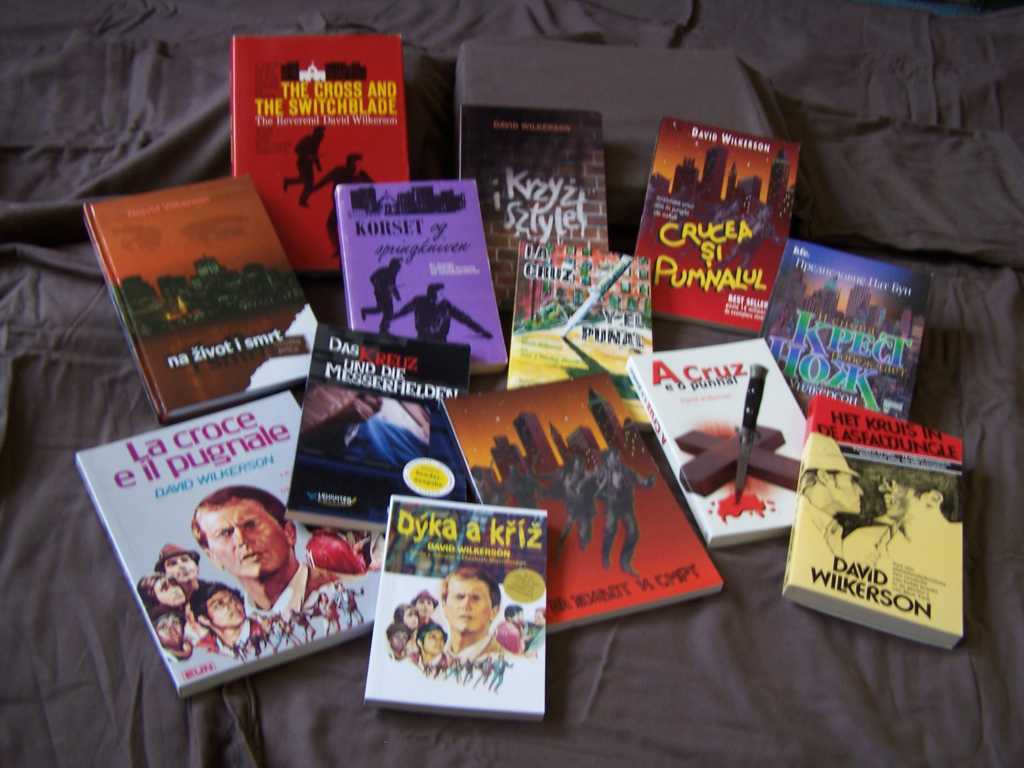 06/2016
PSNC #1     www.iTeenChallenge.org
8
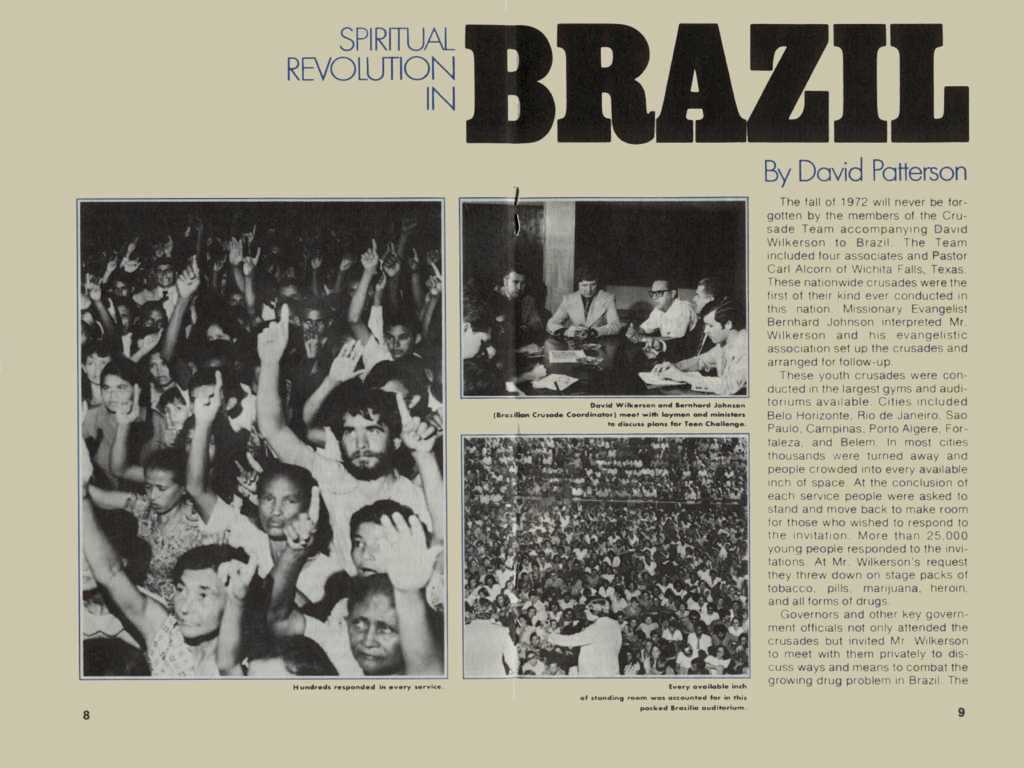 06/2016
PSNC #1     www.iTeenChallenge.org
9
Desafio Jovem GlobalGlobal Teen Challenge
Fundado em 1995 Founded in 1995  
DJG para servir o ministério DJ ao redor do mundo GTC to serve TC ministries around the world  
Jerry Nance, DJG Presidente Jerry Nance, TC President
Prioridade #1- Prove treinamento de equipe Priority #1—provide staff training
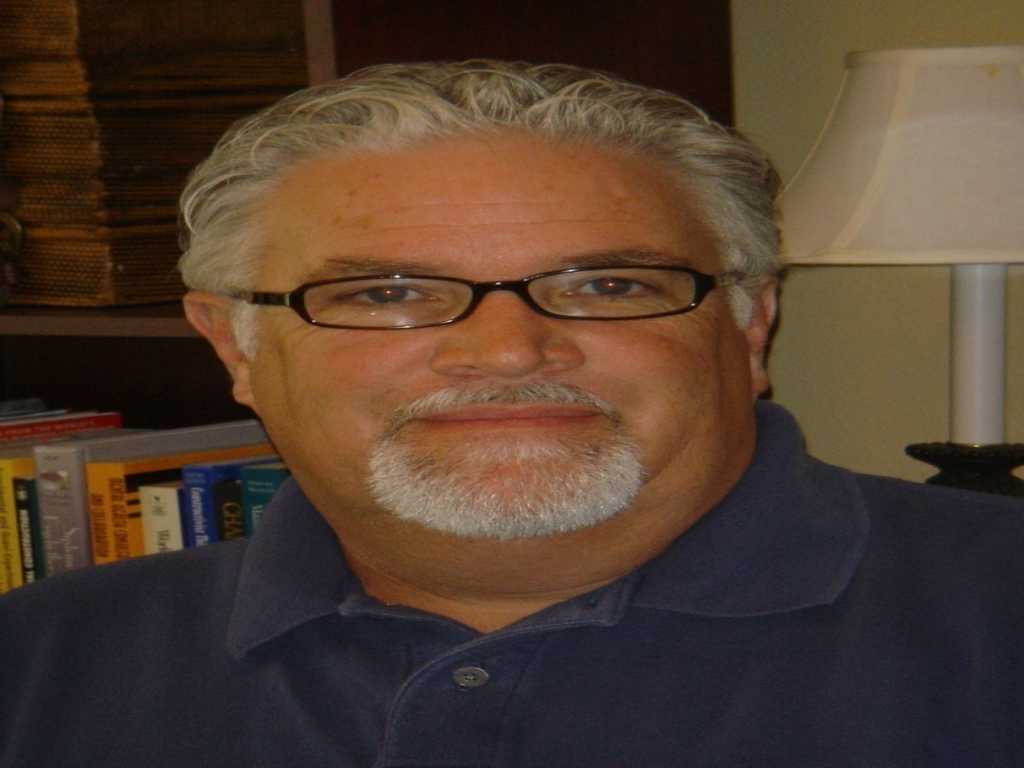 PSNC #1     www.iTeenChallenge.org
06/2016
10
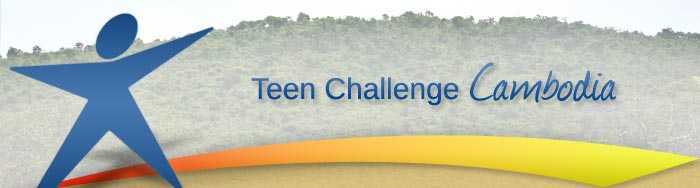 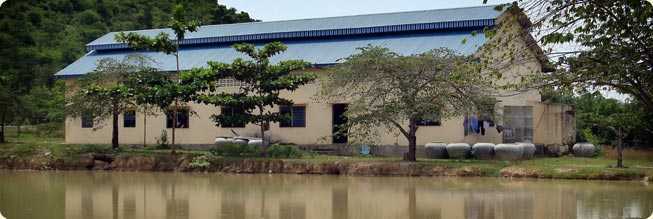 06/2016
PSNC #1     www.iTeenChallenge.org
11
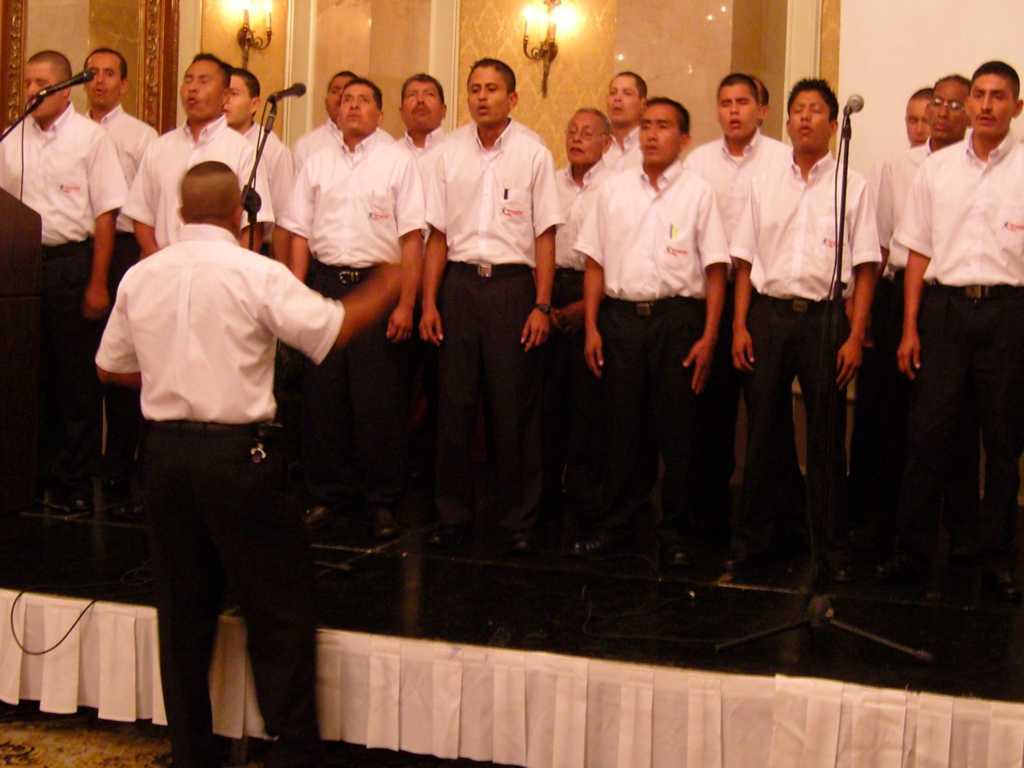 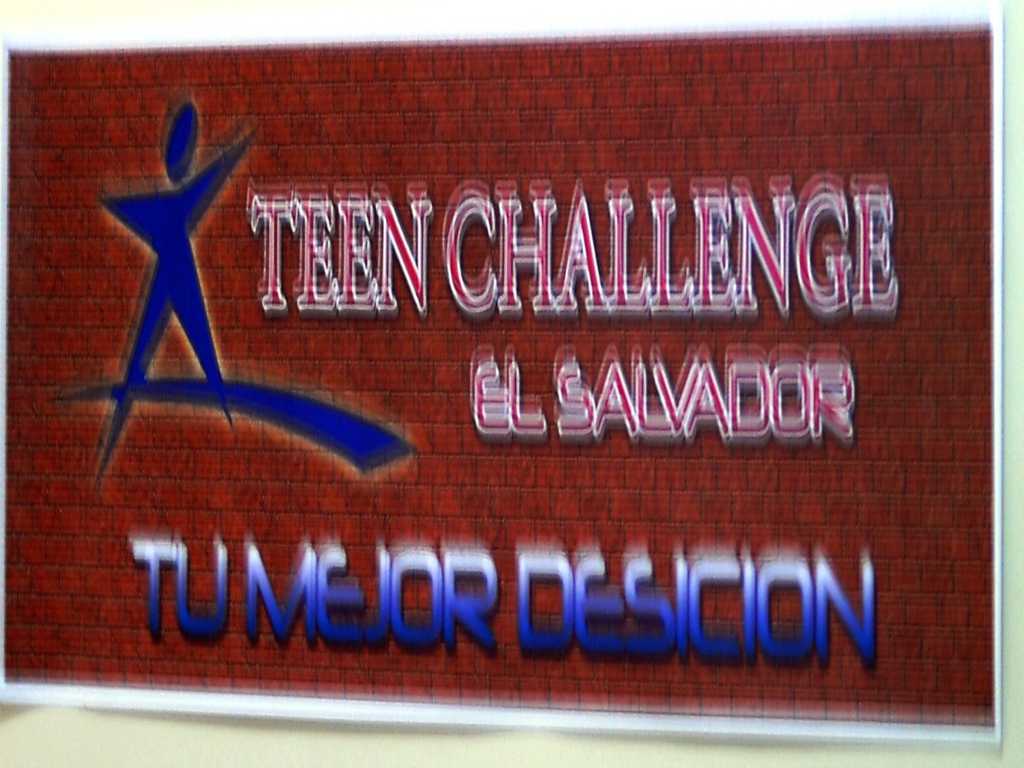 06/2016
PSNC #1     www.iTeenChallenge.org
12
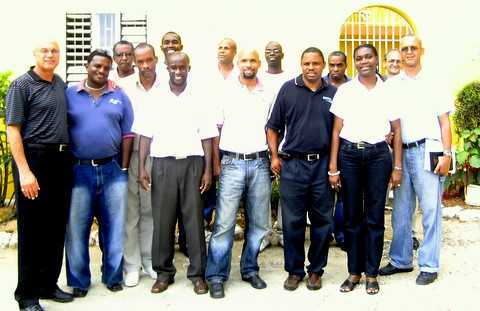 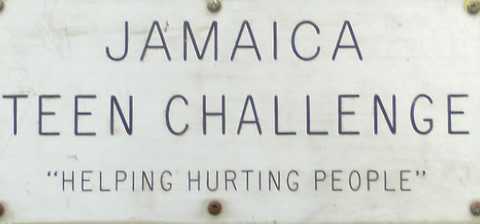 06/2016
PSNC #1     www.iTeenChallenge.org
13
Então quais são as chaves para o sucesso do Desafio Jovem no futuro? So what are the keys to the success of Teen Challenge for the future?
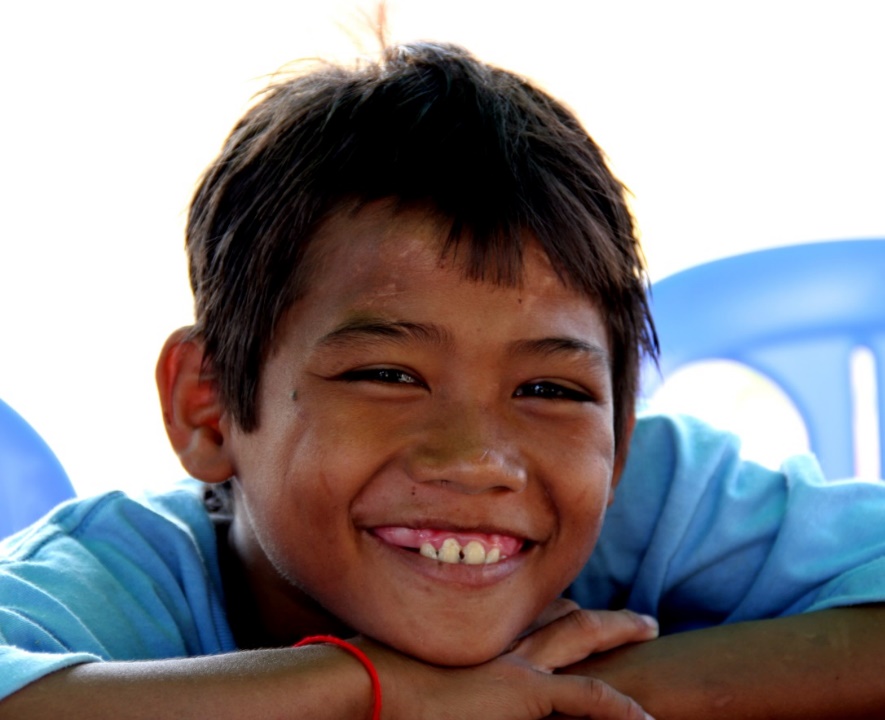 06/2016
PSNC #1     www.iTeenChallenge.org
14
Nós que tomar cuidado para não educar nossa equipe com a mente no nosso sucesso. We must be careful not to educate our staff away from what has been the key to our success.
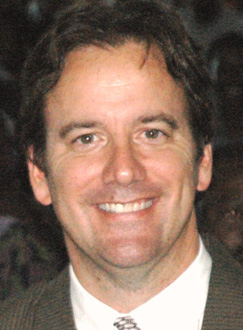 —Doug Wever
Coordinator Primeiro Cordenador Nacional Reconhecido no EUA First USA National Teen Challenge Accreditation
06/2016
PSNC #1     www.iTeenChallenge.org
15
C.	Modelos de Tratamento de Adicção Models of Treating Addiction
Ha mais de uma maneira de se vencer as drogas There is more than one way to overcome drug addiction
	Veremos quatro metodos We will look at 4 methods
	Por que a abordagem do Desafio Jovem é mais bem sucedida do que outras? Why is the Teen Challenge approach more effective than the others?
06/2016
PSNC #1     www.iTeenChallenge.org
16
C.	Modelos de Tratamento de Adicção Models of Treating Addiction
Modelo Médico Medical Model
Modelo PsicológicoPsychological Model 
Modelo EducacionalEducational Model 
Modelo de Discipulado CristãoChristian Discipleship Model
06/2016
PSNC #1     www.iTeenChallenge.org
17
Como o Desfio Jovem utilize os outros tres modelos? How does Teen Challenge utilize the other 3 models?
Modelo Médico Medical Model
Modelo PsicológicoPsychological Model 
Modelo EducacionalEducational Model
06/2016
PSNC #1     www.iTeenChallenge.org
18
Modelo de Vocabulário para Tratamento
Modelo       Ajudador   Um a ser ajudado  Plano para ajudar

Médico            Psiquiatra        Paciente                        	Plano de 						          Tratamento 

Psicológico      Psicólogo        Cliente                           Plano de 						         Tratamento

Educacional     Professor         Estudante                      Estudante 						   apredendo Contrato

Discipulado     Ministro           Discípulo                      Plano de Cristão          Discipulador			         Discipulado
06/2016
PSNC #1     www.iTeenChallenge.org
19
06/2016
PSNC #1     www.iTeenChallenge.org
20
O Desafio Jovem é um Ministério da Grande ComissaoMateus 28:19-20Teen Challenge is a Great Commission MinistryMatthew 28:19-20
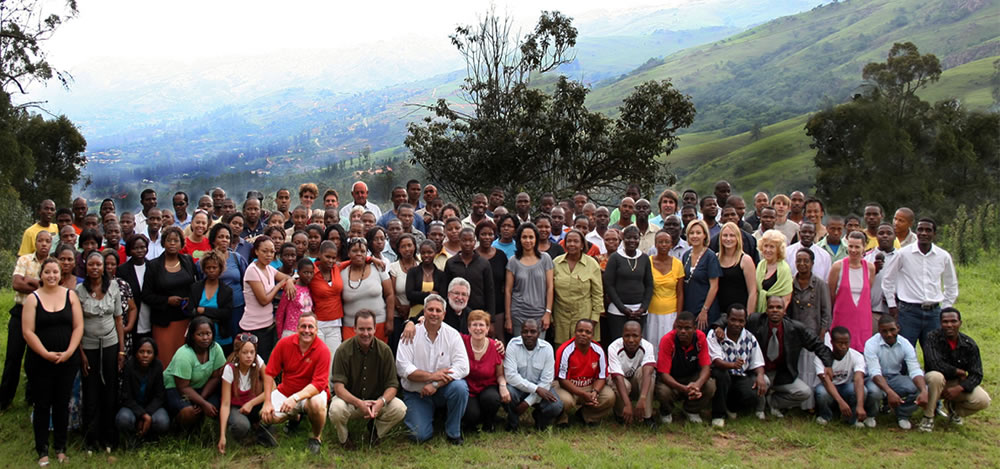 06/2016
PSNC #1     www.iTeenChallenge.org
21
“Eu digo aos alunos, você não está aqui no Desafio Jovem para se tornar livre das drogas. 
	Você está aqui para se tornar um homem (mulher) de Deus que é santo e justo, separado para sevir seu criador.”
	“I tell students, you are not here at Teen Challenge to become drug free. 
	You are here to become a man (woman) of God who is holy and righteous, set apart to serve your creator.”
06/2016
PSNC #1     www.iTeenChallenge.org
22
“O incrível resultado de uma vida em Cristo é que você encontra cura, alegria, esperança, e paz.
  Você não usa drogas, ou tem relação sexual for a do casamento ou fica bêbado porque você ama a Deus.” 
	“The incredible by-product of a life in Christ is that you find healing, joy, hope, and peace.  You don’t use drugs, or have sex outside of marriage, or get drunk because you love God.” 

Sallie Culbreth
Teen Challenge, Hot Springs, Ark.
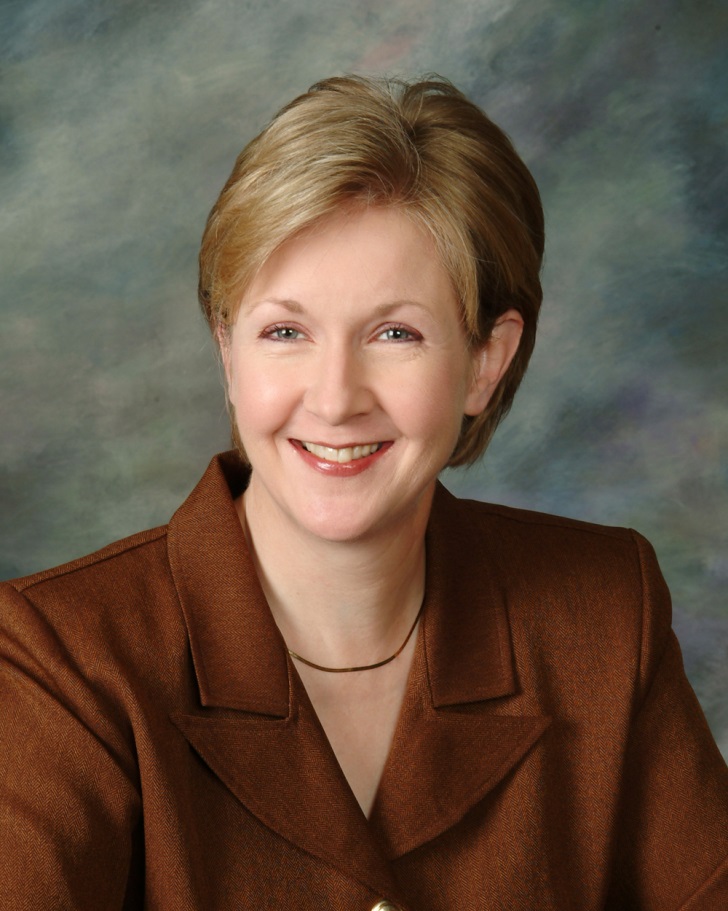 06/2016
PSNC #1     www.iTeenChallenge.org
23
D. 	O modelo de discipulador cristão usado no Desafio JovemThe Christian discipleship model used in Teen Challenge
1.	Deus precisa de uma equipe no Desafio Jovem que seja referencia no discipulado cristão God needs staff at Teen Challenge who are experts at Christian discipleship.
06/2016
PSNC #1     www.iTeenChallenge.org
24
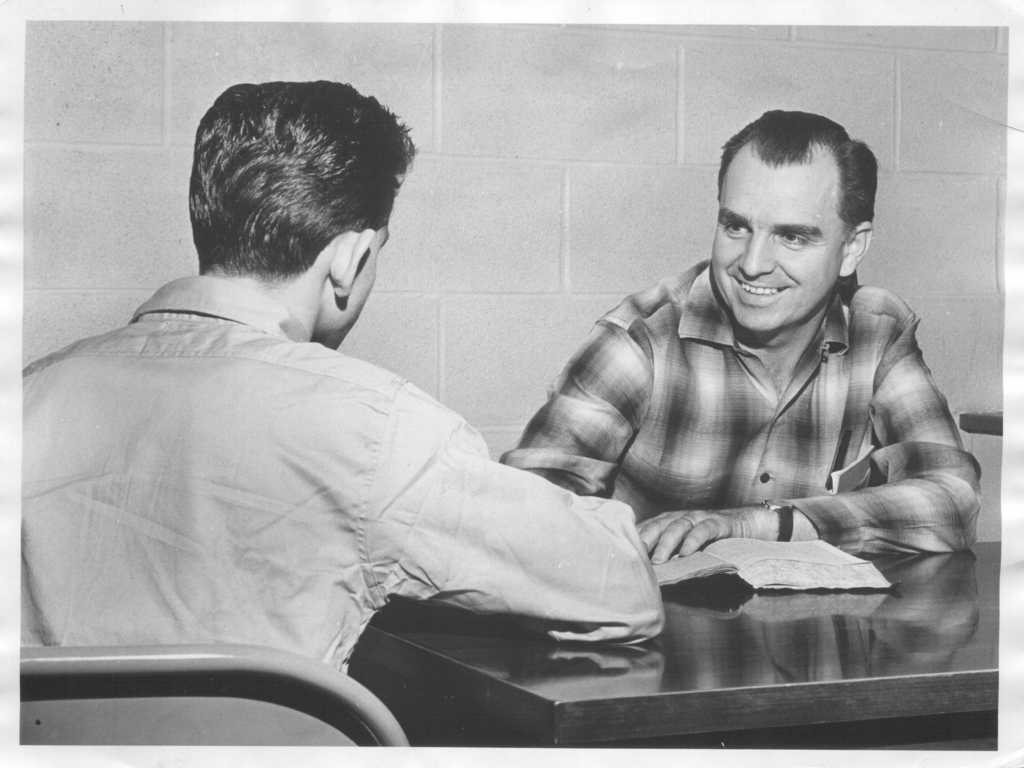 Frank Reynolds, Founder of Teen Challenge Training Center, Rehrersburg, PA
Frank Reynolds, Fundador do Centro de Treinamento Desafio Jovem, Rehrersburg, PA USA
06/2016
PSNC #1     www.iTeenChallenge.org
25
2.	No Desafio Jovem, treinamento de discipulado Cristão é uma ferramenta primordial parra acompanhar aqueles com adicções. 
	Aconselhamento é usado como segundo método de tratamento.
	At Teen Challenge, Christian discipleship training is the primary tool for assisting those with addictions.   Counseling is used as a secondary treatment method.
06/2016
PSNC #1     www.iTeenChallenge.org
26
3.	Alunos gastam pelo menos 3 horas por dia 5 dias por semana nas classes de discipulado Cristão, aprendendo como aplicar os ensinamentos bíblicos a vida diária.
	O primeiro proposito das aulas biblicas é cumprir a Grande Comissao – fazer discipulos.
	Students spend at least 3 hours a day 5 days a week in Christian discipleship classes, learning how to apply the teachings of the Bible to their daily living.
	The primary purpose of the Bible classes is to fulfill the Great Commission—to make disciples.
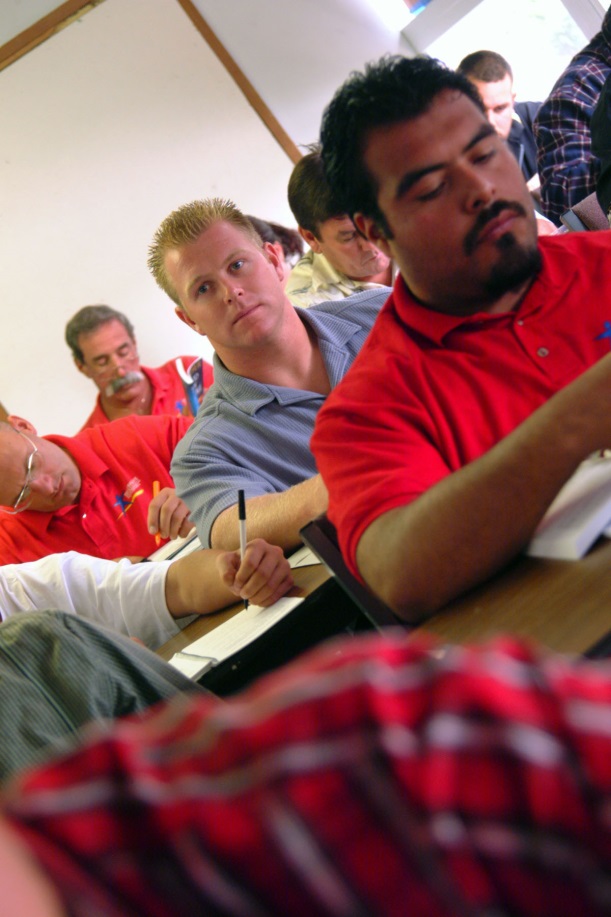 06/2016
PSNC #1     www.iTeenChallenge.org
27
Propósito do DiscipuladoProposal for discipleship
Estudos Grupo para Novos Cristãos  14 cursos Group Studies for New Christians--14 courses
2. Estudos Pessoais para Novos Cristãos Personal Studies for New Christians
06/2016
PSNC #1     www.iTeenChallenge.org
28
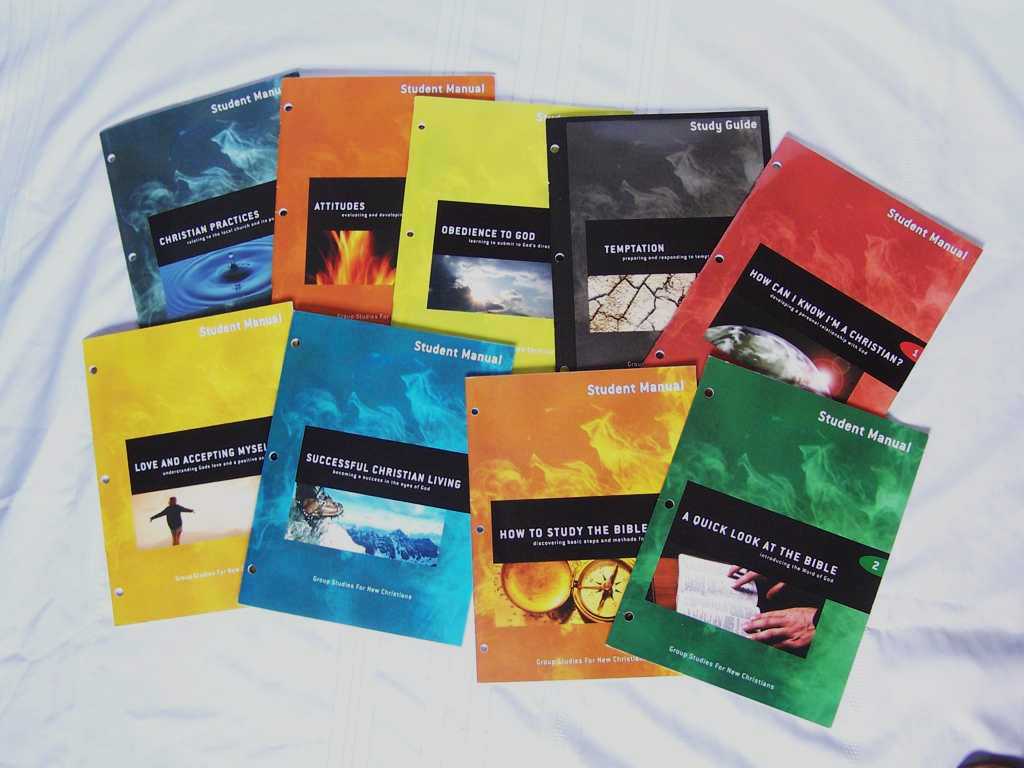 06/2016
PSNC #1     www.iTeenChallenge.org
29
E.	Nossa Missão  Our Mission
A Missão do Desafio Jovem é a de evangelizar e discipular pessoas com problemas controladores da vida e começar um processo de discipulado  ao ponto em que o aluno possa pensar como um Cristão na sociedade, aplicando pricípios bíblicos motivacionais nos realcionamentos com a família, igreja, escolha de carreira, e comunidade. 
	The mission of Teen Challenge is to evangelize and disciple persons with life-controlling problems and initiate the discipleship process to the point where the student can function as a Christian in society, applying spiritually  motivated biblical principles in relationships in the family, church, chosen vocation, and community.
06/2016
PSNC #1     www.iTeenChallenge.org
30
F.	Nossa visão sobre adicção Our view on addiction
1.	Definição de adicção Dependência química (adicção) é um estado que resulta de uma busca a satisfazer ou suprir as necessidades da vida através de químicos.       (Jeff VanVonderen)
	Definition of addiction.Chemical dependency (addiction) is the state that results from the process of turning to chemical use to meet life’s needs. 			(Jeff VanVonderen)
06/2016
PSNC #1     www.iTeenChallenge.org
31
F.	Nossa visão sobre adicção Our view on addiction
2.	Três estágios da adicçãoAdicto	       Ex. Adicto	    Não Adicto
	Three stages of addictionAddict          Ex-addict        Non-addict
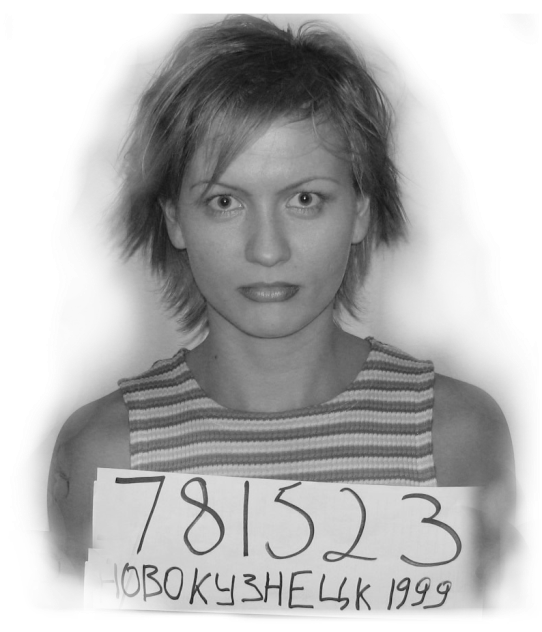 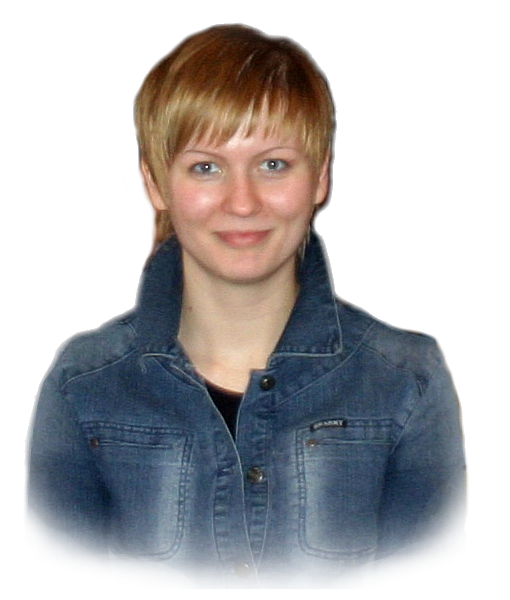 06/2016
PSNC #1     www.iTeenChallenge.org
32
G.	Um importante elemento de renovar a menteRomanos 12:1-2 The important element of renewing the mindRomans 12:1-2
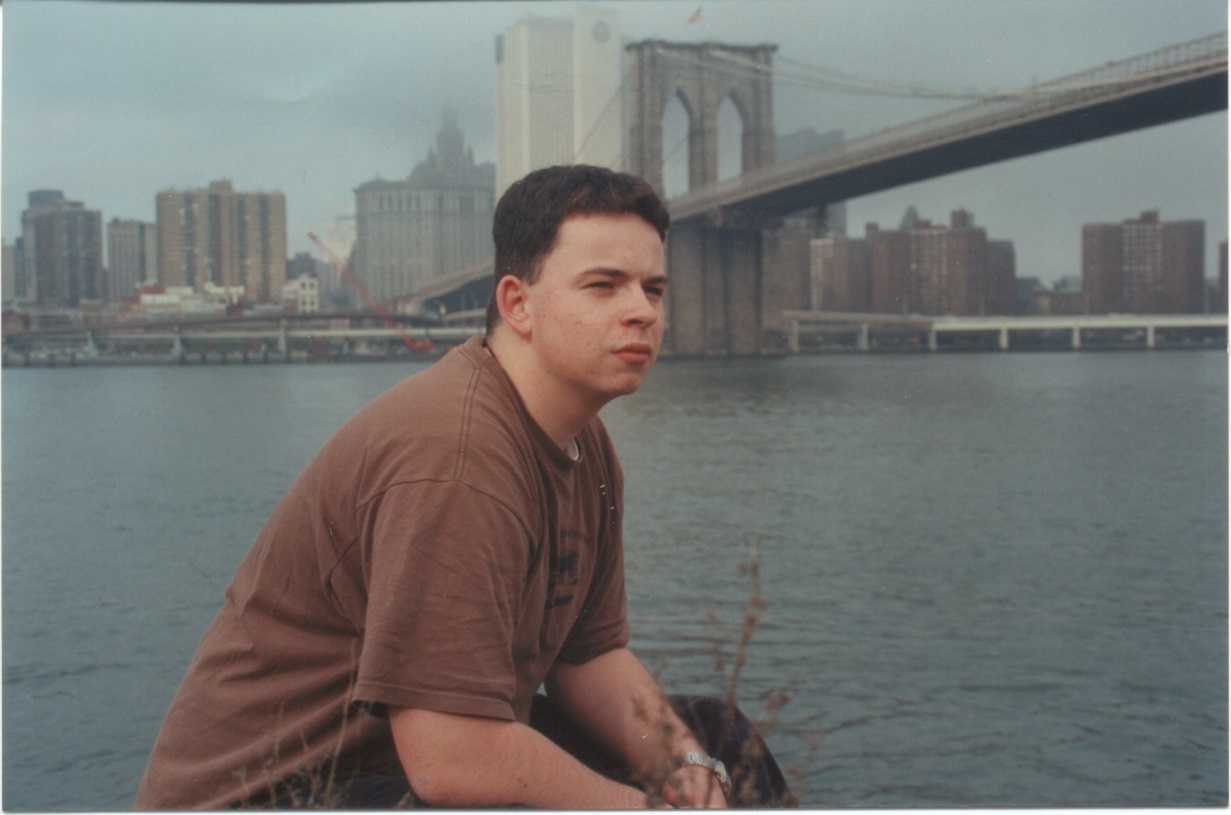 06/2016
PSNC #1     www.iTeenChallenge.org
33
Questões para discussãoQuestions for discussion
PSNC #1     www.iTeenChallenge.org
34
06/2016
Informação para Contatar
Global Teen Challenge




706-576-6555
www.GlobalTC.org
www.iTeenChallenge.org
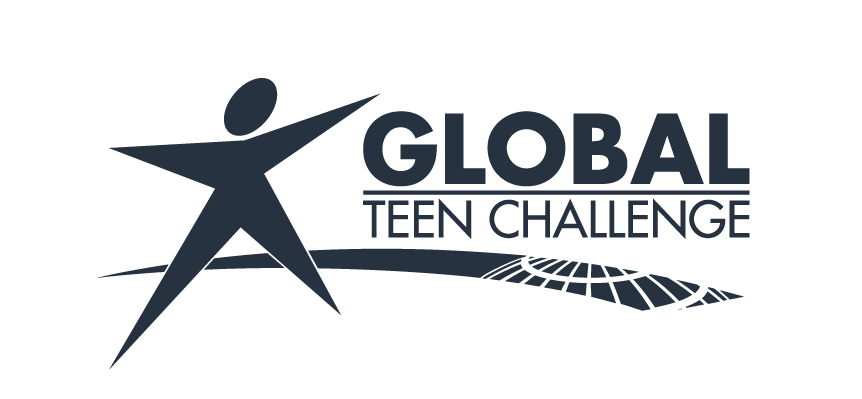 06/2016
PSNC #1     www.iTeenChallenge.org
35